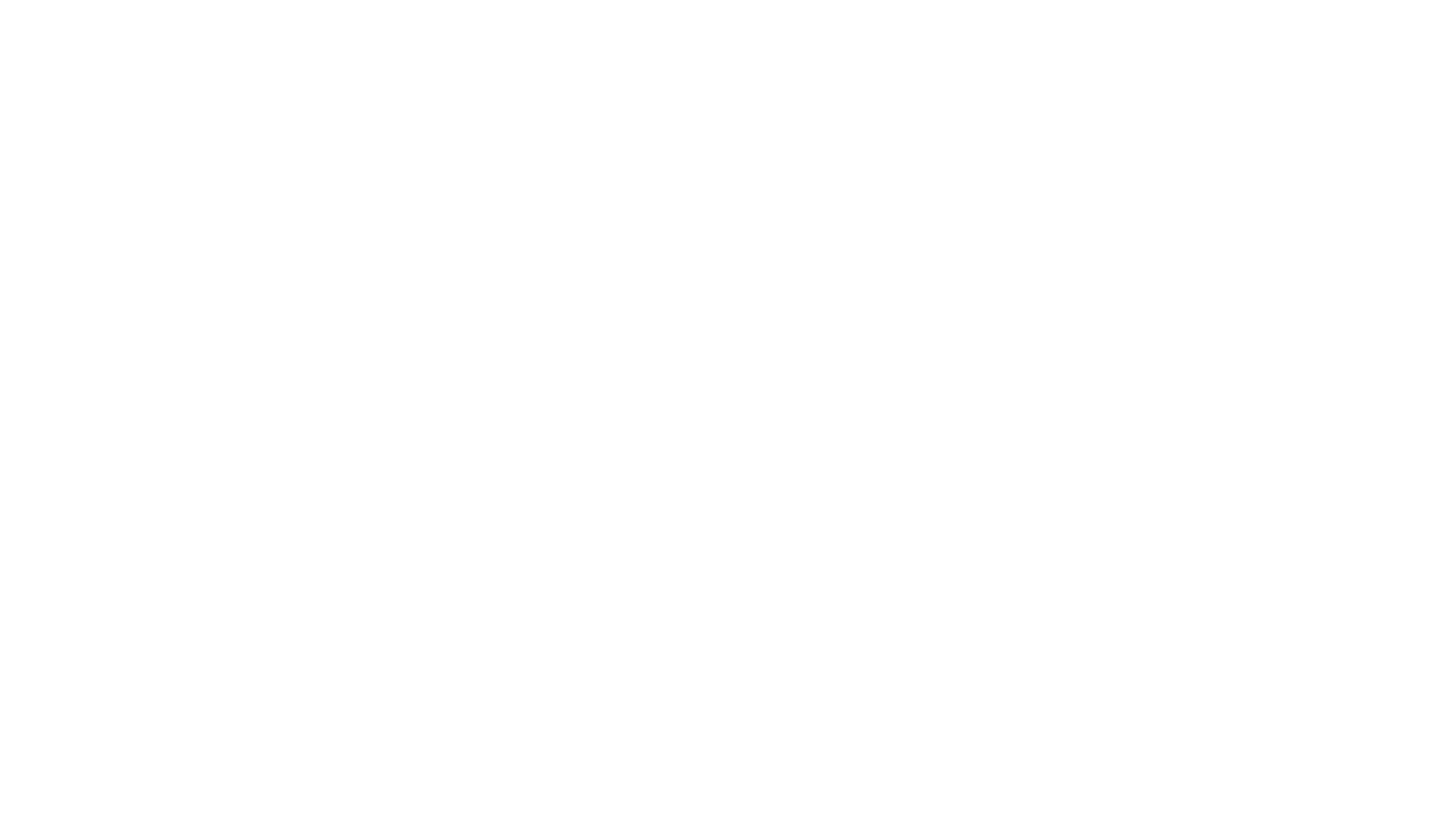 NATURAL NUMBERS  AND     WHOLE NUMBERS
Sub-TopicIn this chapter, students will learn about-
Recapitulation
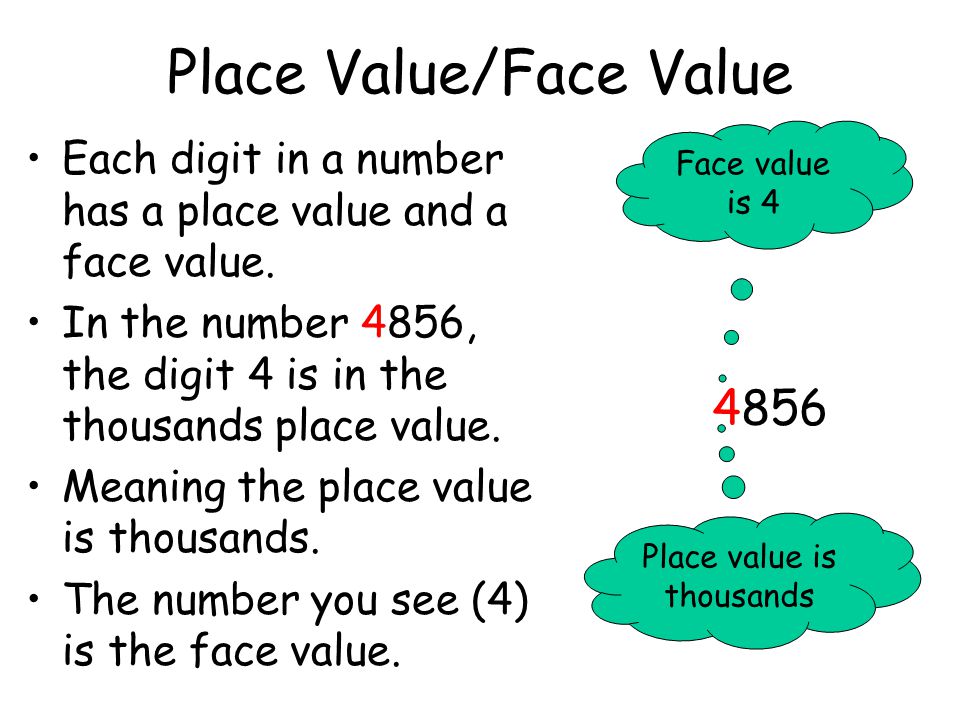 Example:1 The face value and place value of 5 in 25486 is -
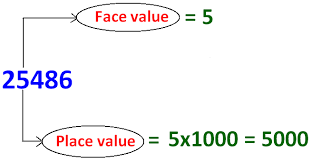 Example 2 The difference between the place value and face value of 8 in 38,46,197 is:
Hindu-Arabic(Indian) System of Numeration
In Indian number system, ten symbols 0, 1, 2, 3, 4, 5, 6, 7, 8, 9 are used to write numeral. Each of this number is called a digit.
Values of the places in the Indian system of numeration are Ones, Tens, Hundreds, Thousands, Ten thousand, Lakhs, Ten Lakhs, Crores and so on.The following place value chart can be used to identify the digit in any place in the Indian system.
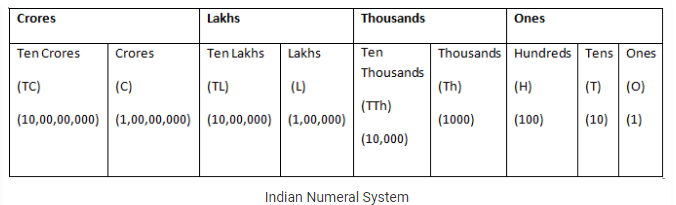 Hindu-Arabic(Indian) System of Numeration
International System of Numeration
As per International numeration system, the first comma is placed after the hundreds place. Commas are then placed after every three digits.
Values of the places in the International system of numeration are Ones, Tens, Hundreds, Thousands, Ten Thousands, Hundred Thousands, Millions, Ten millions and so on.1 million = 1000 thousand,1 billion = 1000 millions.
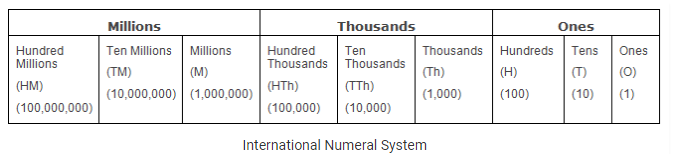 Example 1: Using the International system,    	            write the number; Six million, four 	            hundred and eleven thousand, two 	            hundred and sixty.
      Solution:  6,411,260.
Example 2: Using the international system,    	            read the number 7456123.
      Solution: Seven million Four Hundred Fifty six         	        thousand one hundred twenty three.
Example 3:  Write the number in words: 	              12,367,169.
     Solution:  Twelve million, three hundred and 	        sixty-seven thousand, one hundred 	        and sixty-nine.
Example 4: Write seven hundred forty three 	            million eight hundred thirteen 	            thousand two hundred fifty six in 	            the numeral form using the 	        	            international system.
      Solution: 743,813,256.
International System of Numeration
Comparing the two numeral systems we observe that:100 thousands = 1 lakh1 million = 10 lakhs10 millions = 1 crore100 millions= 10 crores
Example 1: How many lakhs make 5 millions?

Solution: 5 millions = 5 x 1 million
		          = 5 x 10 lakhs
		          = 50 lakhs




Example2: How many millions make 3 crore?

Solution: 3 crore = 3 x 1crore
		     = 3 x 10 millions
		      = 30 millions
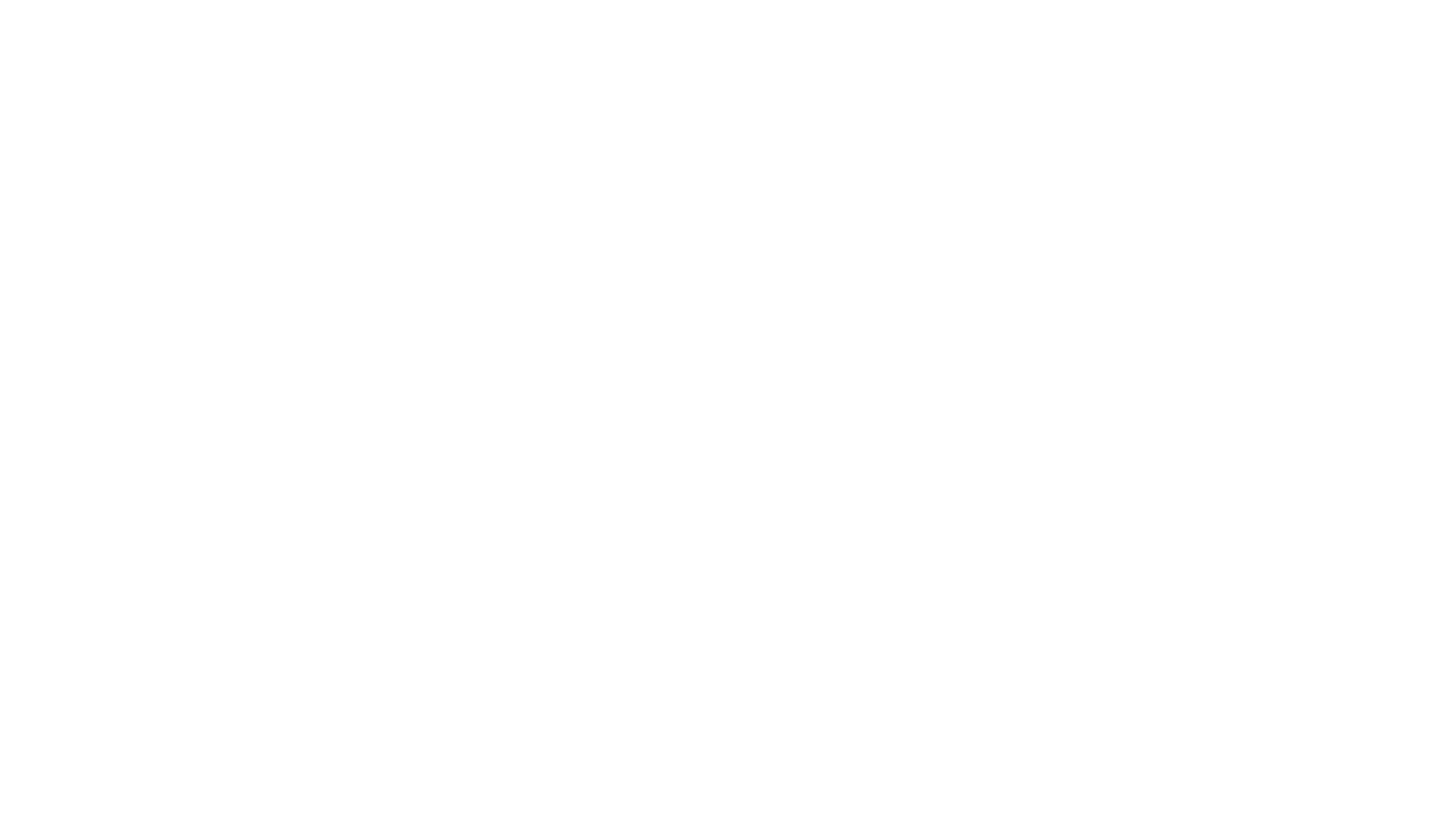 Formation of numbers with the given digits:
Numbers may be formed with or without the repetition of digits. Let us observe some of the formation of numbers without the repetition of digits.

2-digit numbers formed 
with digits 2 and 3 are:  23 ,  32
But with the digit 0 and the digit 6, only the number 60 is formed. The number 06 is not a two-digit number.

3-digit numbers formed 
with digits  2, 3, and 4 are: 234, 243, 324, 342, 423, 432 
                   (6 numbers each of 3 digits)     

with digits  0, 1 and 5 are: 105, 150, 501, 510 
                (only 4 numbers of 3 digits)
Suggested Video
Practice questions:
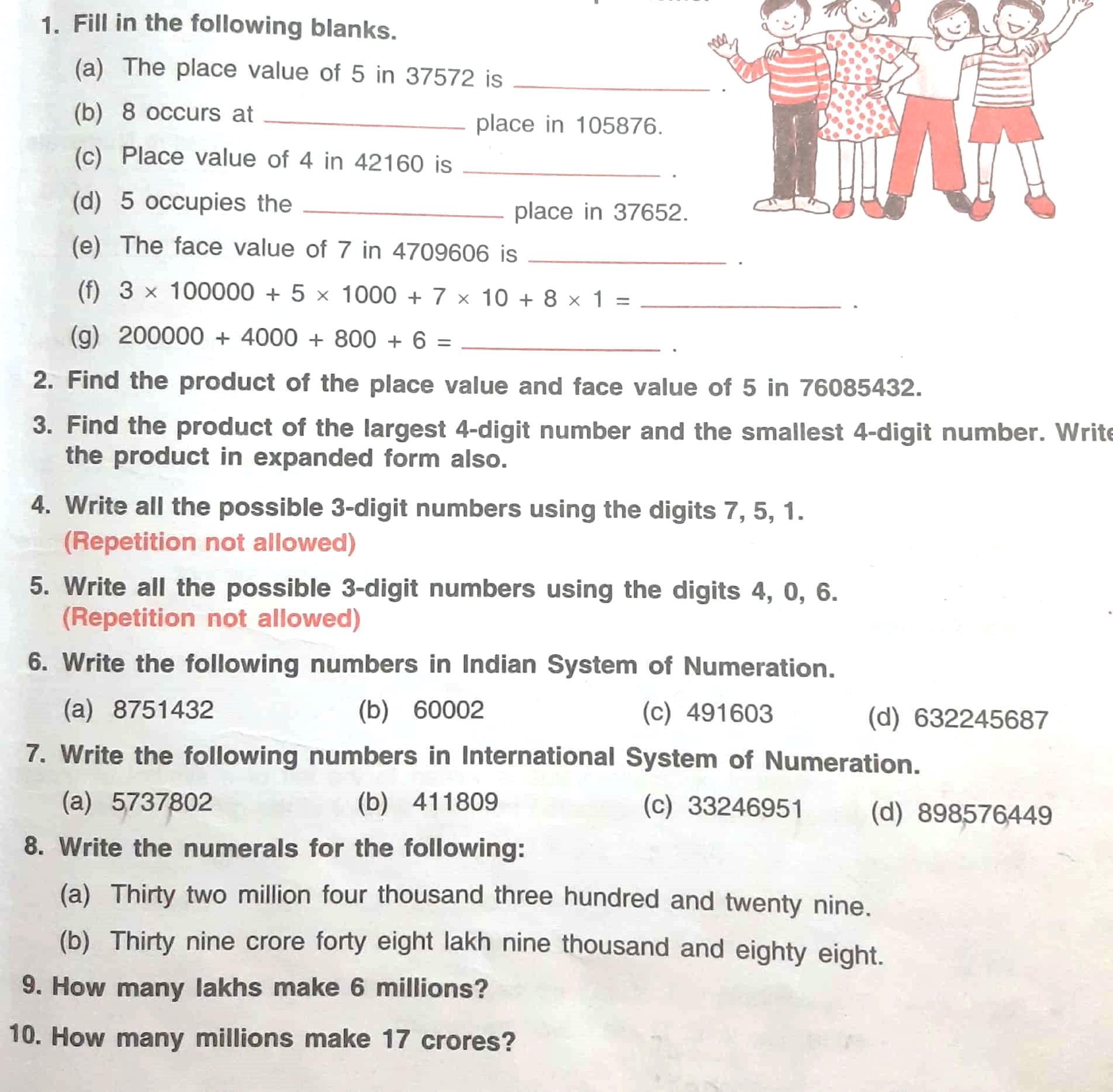 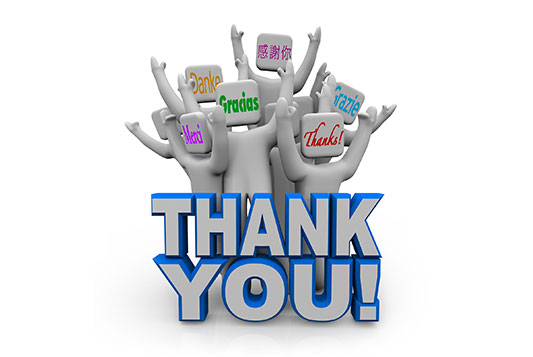